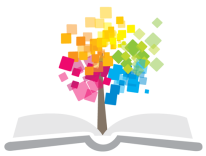 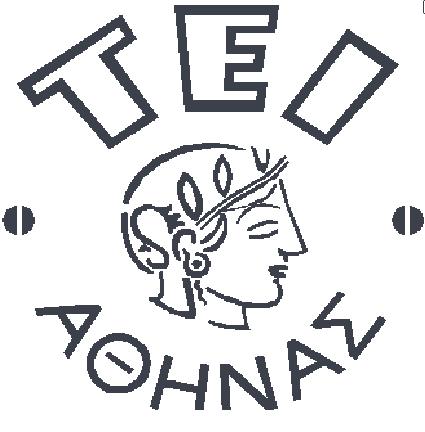 Ανοικτά Ακαδημαϊκά Μαθήματα στο ΤΕΙ Αθήνας
Κινησιοθεραπεία (E)
Ενότητα 6: Ενεργητική Άσκηση - Προγράμματα

Δωροθέα Μακρυγιάννη Pt MSc
Τμήμα Φυσικοθεραπείας
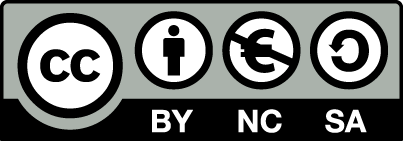 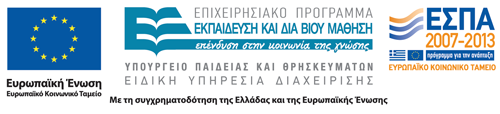 Πρόγραμμα Ενεργητικής Άσκησης
Σκοπός ενός προγράμματος ενεργητικής κίνησης είναι η καλύτερη δυνατή εκτέλεση συγκεκριμένου σκοπού.
Επιτυγχάνεται με προσεκτική επιλογή και οργάνωση δραστηριοτήτων – κινήσεων.
 Βασικοί παράγοντες είναι:
Η συχνότητα και η διάρκεια της κίνησης.
Ο τύπος της κίνησης (αερόβια – αναερόβια άσκηση).
Η ταχύτητα της κίνησης.
Η διάρκεια, η ένταση και η επανάληψη του προγράμματος  της  ενεργητικής  άσκησης.
1
Φυσική Άσκηση
Οι παράγοντες που καθορίζουν την ικανότητα των μυών για φυσική άσκηση είναι: 
 Δύναμη - strength
Ταχύτητα -  speed
 Ευκινησία - agility
 Αντοχή - endurance 
 Ισχύς - power
 Συντονισμός - coordination
 Ισορροπία - balance
 Ελαστικότητα - flexibility
 Έλεγχος του σώματος - body control
2
Αποτελέσματα
Οι παράγοντες που επηρεάζουν το αποτέλεσμα της εφαρμογής ενός προγράμματος ενεργητικής κίνησης είναι:
Η αρχική φυσική κατάσταση του ατόμου.
Η συχνότητα της εφαρμογής του προγράμματος.
Ο τύπος της εκγύμνασης.
Η ένταση  της κίνησης.
Η διάρκεια της κίνησης.
Τα αποτελέσματα της άσκησης είναι παροδικά και ανατρέψιμα.
3
Δύναμη και Τροχιά 1/3
Οι  παράγοντες που επηρεάζουν την δύναμη και την τροχιά  της ενεργητικής κίνησης είναι:
Α. Η δύναμη ή τάση  που αναπτύσσεται στους συσταλτούς παράγοντες. 
Β. Η αντίσταση ή υποστήριξη από τους μη συσταλτούς ινοελαστικούς παράγοντες.
Γ. Το μήκος και η θέση των μυών.
Δ. Η τροχιά, η γωνία έλξης  και η ροπή  του μυός που εργάζεται.
4
Δύναμη και Τροχιά 2/3
Α. Η δύναμη ή τάση  που αναπτύσσεται στους συσταλτούς παράγοντες εξαρτάται από:
Τον τύπο, την διάμετρο, τον αριθμό των μυϊκών ινών.
Τον νευρικό έλεγχο.
Την διάταξη των μυϊκών ινών, και το σχήμα του μυός.  
Β. Οι μη συσταλτοί ινοελαστικοί παράγοντες  των μυϊκών κατασκευών διατείνονται σε όλους τους τύπους μυϊκής συστολής με διαφορετικά αποτελέσματα:
Σε πλειομετρική συστολή (οι εν παραλλήλω) προστατεύουν τον μυ από τραυματισμό λόγω υπερ-διάτασης.
Σε μειομετρική (οι εν σειρά) αποθηκεύουν ενέργεια που αποδίδουν σε χαλάρωση.
5
Δύναμη και Τροχιά 3/3
Γ.  Το μήκος και η θέση των μυών επηρεάζει  την κίνηση:
Η έξω τροχιά   των μυών υποστηρίζεται  από την διάταση των  ελαστικών παραγόντων του πρωταγωνιστή.
Η έσω τροχιά   δέχεται αντίσταση από την διάταση των ελαστικών παραγόντων του ανταγωνιστή. 
Δ.   Η μέγιστη απόδοση του μυός συνδέεται με την
           μεγαλύτερη απόσταση του σημείου εφαρμογής της
           δύναμης από τον άξονα της κίνησης και  γωνία έλξης 90Ο .
6
Μυϊκή Τάση
Η μυϊκή τάση εξαρτάται από τον τύπο της μυϊκής σύσπασης.
Η ισομετρική σύσπαση προκαλεί μεγαλύτερη τάση από την μειομετρική σύσπαση.
Η τάση της πλειομετρικής σύσπασης μπορεί να είναι μεγαλύτερη ακόμη και από την τάση της ισομετρικής σύσπασης.
7
Υπερφόρτιση
Η  βελτίωση της φυσικής κατάστασης είναι  αποτέλεσμα της εφαρμογής ενός προγράμματος ενεργητικής άσκησης. 
Όταν επιτυγχάνεται υπερ-φόρτιση στις μυϊκές ομάδες, στις οποίες στοχεύουμε, προκαλούνται κατάλληλες προσαρμογές ώστε, η κίνηση να μπορεί να αποδεικνύεται επαρκής, για την εξυπηρέτηση του τελικού θεραπευτικού στόχου.
8
Κινητικός Έλεγχος
Όλες οι αισθητικές πληροφορίες δεν είναι συνειδητές. Μόνο όσες φθάνουν στον φλοιό του εγκεφάλου.
Υπάρχει σχέση, σύνδεση, μεταξύ κινητικού και αισθητικού συστήματος.
Η εκτέλεση μιας ομαλής ενεργητικής κίνησης βασίζεται στον πολύπλοκο συνδυασμό όλων των παραγόντων που καθορίζουν την λειτουργία αυτών των συστημάτων.
9
Ιδιοδεκτικότητα
Ιδιοδεκτικότητα είναι η ικανότητα, που έχει το άτομο, να γνωρίζει τη θέση του σώματός του  μέσα στον χώρο κάθε στιγμή κατά την εκτέλεση ή όχι μιας κίνησης.
Οι ιδιοδεκτικοί  υποδοχείς  πληροφορούν  το κεντρικό νευρικό σύστημα σε δυναμικές και στατικές συνθήκες.
για την κατάσταση των αρθρώσεων και των μυών,
για το μήκος και την τάση των μυών, 
για την παραμόρφωση και τις προσαρμογές  των δομών γύρω και μέσα στην άρθρωση.
10
Ιδιοδεκτικοί Υποδοχείς 1/2
Σωμάτια Pacinian.
Ανιχνεύουν γρήγορες αλλαγές στην κίνηση και αλλαγές στην βαθιά πίεση στον θύλακα. 
Ευρίσκονται κοντά στα σωμάτια Golgi.
Μυϊκή Άτρακτος.
Ανιχνεύει τις αλλαγές στο μήκος και την τάση της μυϊκής ίνας.
Απαντά με αντανακλαστικό τρόπο στην διάταση του μυός προκαλώντας ισχυρότερη σύσπαση ώστε να την αποτρέψει.
Η δομή της επιτρέπει να καταγράφει διαρκώς το μήκος του μυός (αντανακλαστικό διάτασης).
11
Ιδιοδεκτικοί Υποδοχείς 2/2
Σωμάτια Golgi.
Ανιχνεύουν αλλαγές στην μυϊκή τάση (όταν ο μυς βραχύνεται και όταν ο μυς διατείνεται παθητικά).
Ενεργοποιούνται από υπερβολική τάση ή διάταση και αντανακλαστικά αναχαιτίζουν τους μύες που ευθύνονται.
Ευρίσκονται στην μυϊκή μάζα παράλληλα με τις μυϊκές ίνες και στους συνδέσμους των  αρθρώσεων.
12
Τέλος Ενότητας
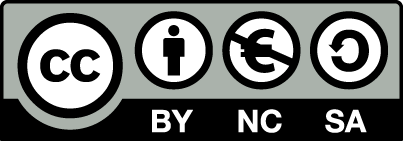 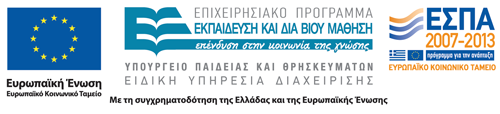 Σημειώματα
Σημείωμα Αναφοράς
Copyright Τεχνολογικό Εκπαιδευτικό Ίδρυμα Αθήνας, Δωροθέα Μακρυγιάννη 2014. Δωροθέα Μακρυγιάννη. «Κινησιοθεραπεία (Ε). Ενότητα 6: Ενεργητική Άσκηση - Προγράμματα». Έκδοση: 1.0. Αθήνα 2014. Διαθέσιμο από τη δικτυακή διεύθυνση: ocp.teiath.gr.
Σημείωμα Αδειοδότησης
Το παρόν υλικό διατίθεται με τους όρους της άδειας χρήσης Creative Commons Αναφορά, Μη Εμπορική Χρήση Παρόμοια Διανομή 4.0 [1] ή μεταγενέστερη, Διεθνής Έκδοση.   Εξαιρούνται τα αυτοτελή έργα τρίτων π.χ. φωτογραφίες, διαγράμματα κ.λ.π., τα οποία εμπεριέχονται σε αυτό. Οι όροι χρήσης των έργων τρίτων επεξηγούνται στη διαφάνεια  «Επεξήγηση όρων χρήσης έργων τρίτων». 
Τα έργα για τα οποία έχει ζητηθεί άδεια  αναφέρονται στο «Σημείωμα  Χρήσης Έργων Τρίτων».
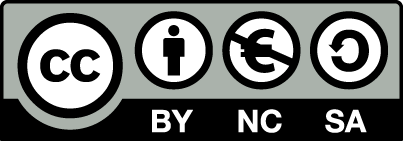 [1] http://creativecommons.org/licenses/by-nc-sa/4.0/ 
Ως Μη Εμπορική ορίζεται η χρήση:
που δεν περιλαμβάνει άμεσο ή έμμεσο οικονομικό όφελος από την χρήση του έργου, για το διανομέα του έργου και αδειοδόχο
που δεν περιλαμβάνει οικονομική συναλλαγή ως προϋπόθεση για τη χρήση ή πρόσβαση στο έργο
που δεν προσπορίζει στο διανομέα του έργου και αδειοδόχο έμμεσο οικονομικό όφελος (π.χ. διαφημίσεις) από την προβολή του έργου σε διαδικτυακό τόπο
Ο δικαιούχος μπορεί να παρέχει στον αδειοδόχο ξεχωριστή άδεια να χρησιμοποιεί το έργο για εμπορική χρήση, εφόσον αυτό του ζητηθεί.
Επεξήγηση όρων χρήσης έργων τρίτων
Δεν επιτρέπεται η επαναχρησιμοποίηση του έργου, παρά μόνο εάν ζητηθεί εκ νέου άδεια από το δημιουργό.
©
διαθέσιμο με άδεια CC-BY
Επιτρέπεται η επαναχρησιμοποίηση του έργου και η δημιουργία παραγώγων αυτού με απλή αναφορά του δημιουργού.
διαθέσιμο με άδεια CC-BY-SA
Επιτρέπεται η επαναχρησιμοποίηση του έργου με αναφορά του δημιουργού, και διάθεση του έργου ή του παράγωγου αυτού με την ίδια άδεια.
διαθέσιμο με άδεια CC-BY-ND
Επιτρέπεται η επαναχρησιμοποίηση του έργου με αναφορά του δημιουργού. 
Δεν επιτρέπεται η δημιουργία παραγώγων του έργου.
διαθέσιμο με άδεια CC-BY-NC
Επιτρέπεται η επαναχρησιμοποίηση του έργου με αναφορά του δημιουργού. 
Δεν επιτρέπεται η εμπορική χρήση του έργου.
Επιτρέπεται η επαναχρησιμοποίηση του έργου με αναφορά του δημιουργού
και διάθεση του έργου ή του παράγωγου αυτού με την ίδια άδεια.
Δεν επιτρέπεται η εμπορική χρήση του έργου.
διαθέσιμο με άδεια CC-BY-NC-SA
διαθέσιμο με άδεια CC-BY-NC-ND
Επιτρέπεται η επαναχρησιμοποίηση του έργου με αναφορά του δημιουργού.
Δεν επιτρέπεται η εμπορική χρήση του έργου και η δημιουργία παραγώγων του.
διαθέσιμο με άδεια 
CC0 Public Domain
Επιτρέπεται η επαναχρησιμοποίηση του έργου, η δημιουργία παραγώγων αυτού και η εμπορική του χρήση, χωρίς αναφορά του δημιουργού.
Επιτρέπεται η επαναχρησιμοποίηση του έργου, η δημιουργία παραγώγων αυτού και η εμπορική του χρήση, χωρίς αναφορά του δημιουργού.
διαθέσιμο ως κοινό κτήμα
χωρίς σήμανση
Συνήθως δεν επιτρέπεται η επαναχρησιμοποίηση του έργου.
Διατήρηση Σημειωμάτων
Οποιαδήποτε αναπαραγωγή ή διασκευή του υλικού θα πρέπει να συμπεριλαμβάνει:
το Σημείωμα Αναφοράς
το Σημείωμα Αδειοδότησης
τη δήλωση Διατήρησης Σημειωμάτων
το Σημείωμα Χρήσης Έργων Τρίτων (εφόσον υπάρχει)
μαζί με τους συνοδευόμενους υπερσυνδέσμους.
Χρηματοδότηση
Το παρόν εκπαιδευτικό υλικό έχει αναπτυχθεί στo πλαίσιo του εκπαιδευτικού έργου του διδάσκοντα.
Το έργο «Ανοικτά Ακαδημαϊκά Μαθήματα στο Πανεπιστήμιο Αθηνών» έχει χρηματοδοτήσει μόνο την αναδιαμόρφωση του εκπαιδευτικού υλικού. 
Το έργο υλοποιείται στο πλαίσιο του Επιχειρησιακού Προγράμματος «Εκπαίδευση και Δια Βίου Μάθηση» και συγχρηματοδοτείται από την Ευρωπαϊκή Ένωση (Ευρωπαϊκό Κοινωνικό Ταμείο) και από εθνικούς πόρους.
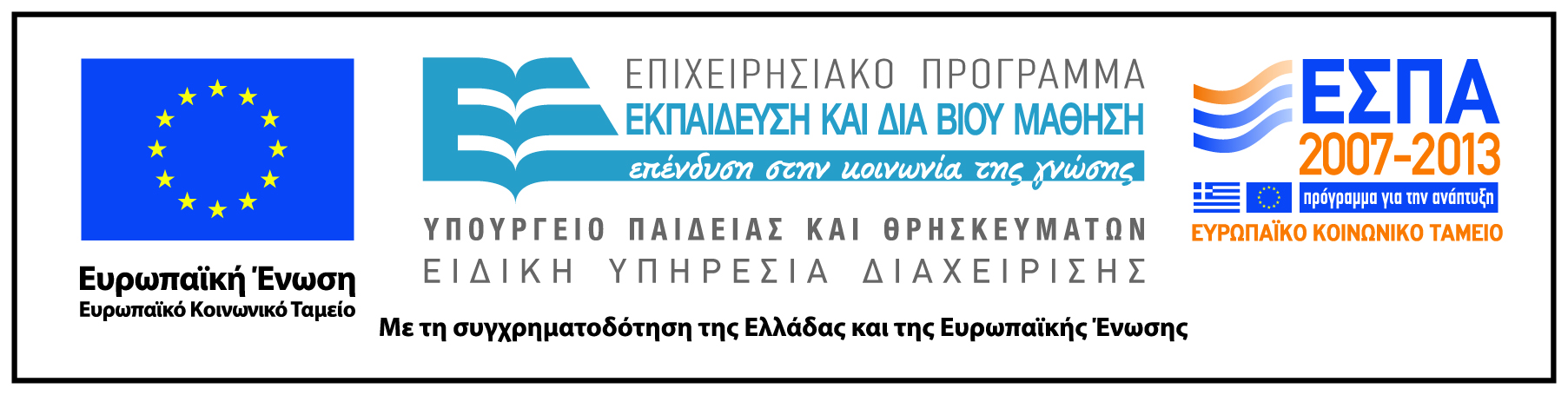